Meet the Teacher
Primary 1
Thursday 25th August 2016
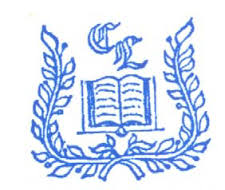 Our Day in Primary 1
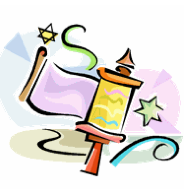 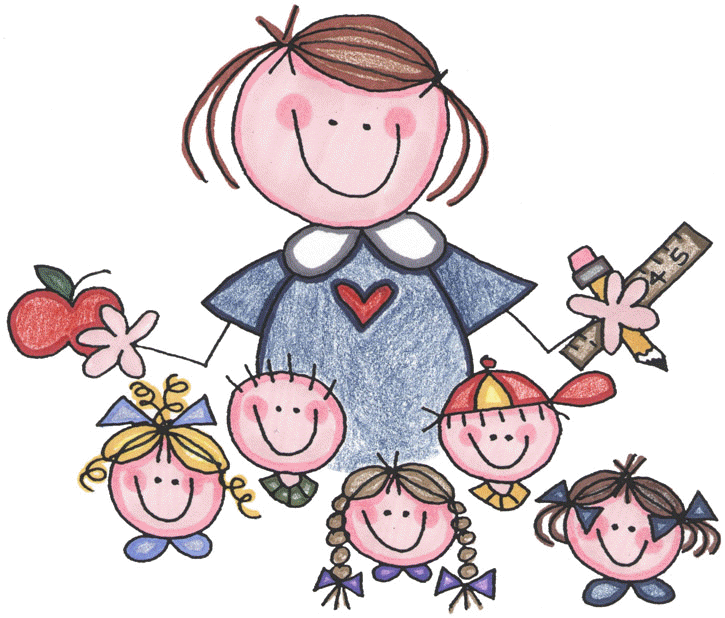 Important Days
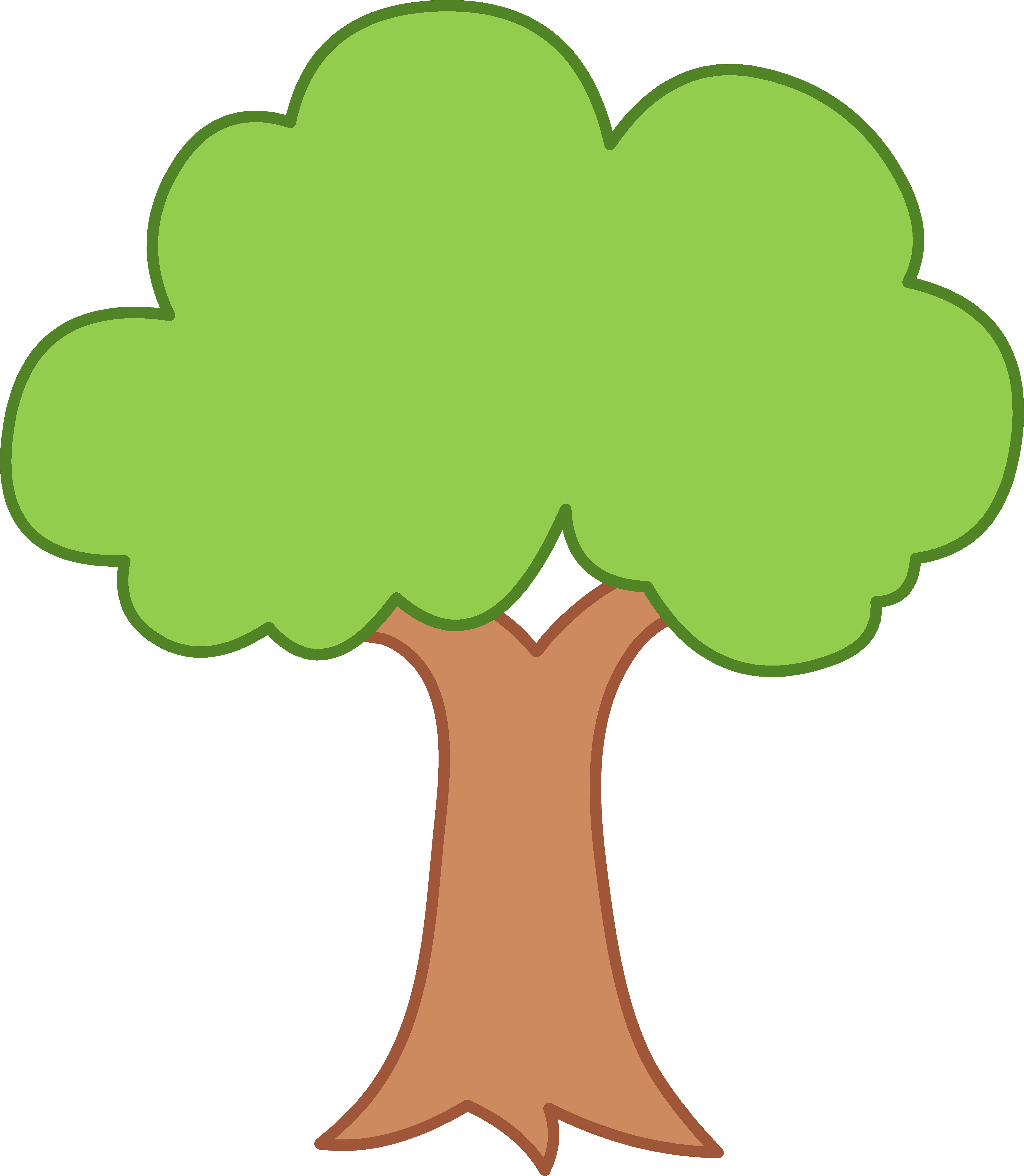 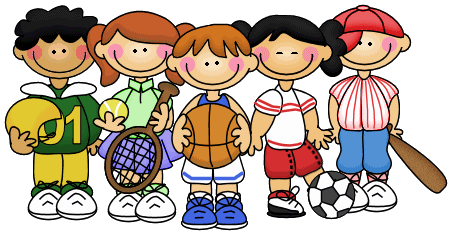 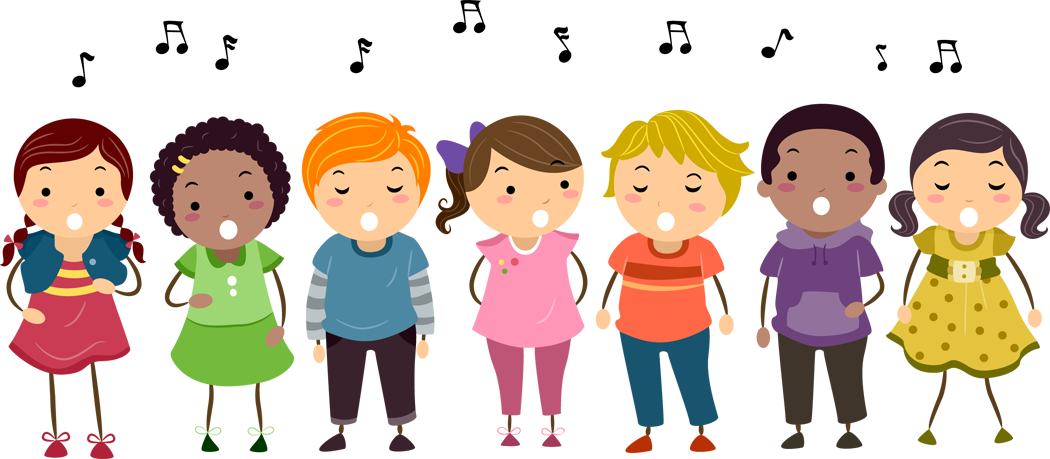 Communication
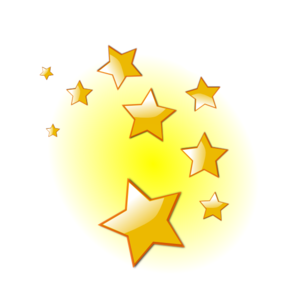 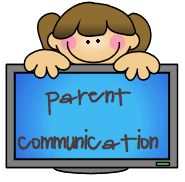 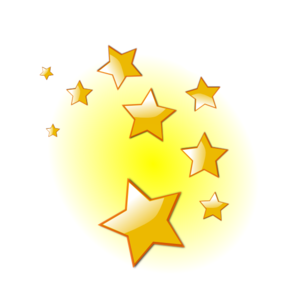 Class Dojo
Class Dojo System
Each child has a Dojo avatar and work to gain points.
Points are reset on a Monday.
5 points: Dojo Sticker
10 points: Famous Face
15 points: Choose Storytime story
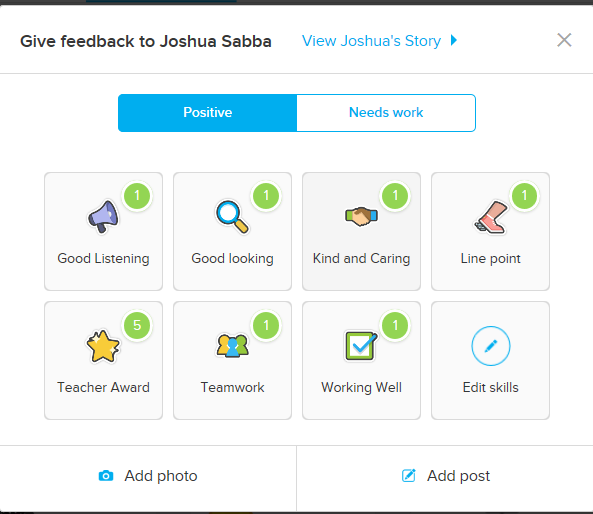 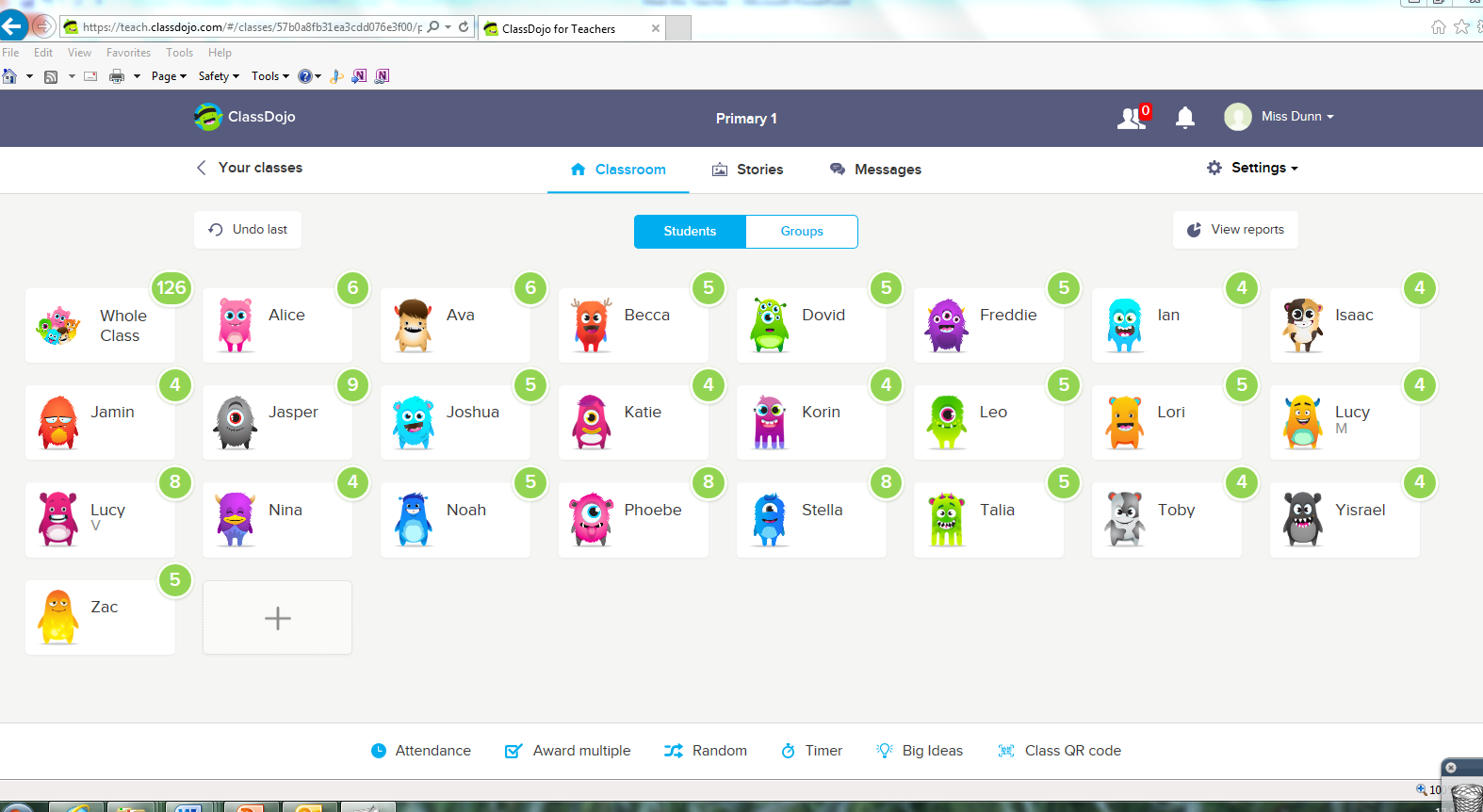 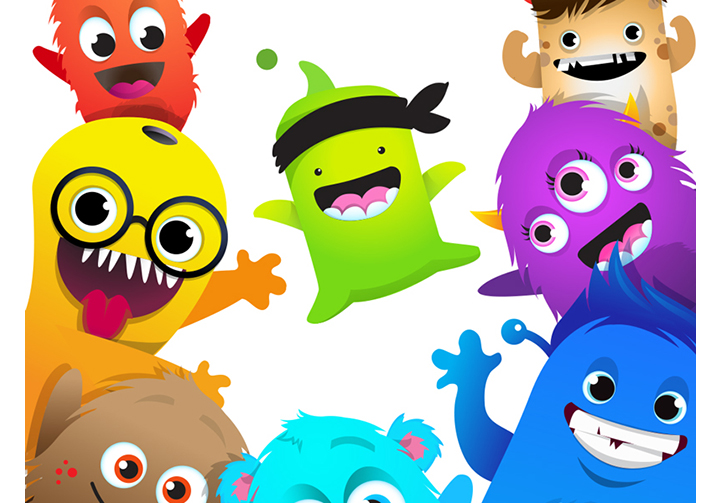 Achievements
Ways we celebrate achievements:
Achievements Wall / Proud Cloud
Assembly Certificates
Ask me about stickers
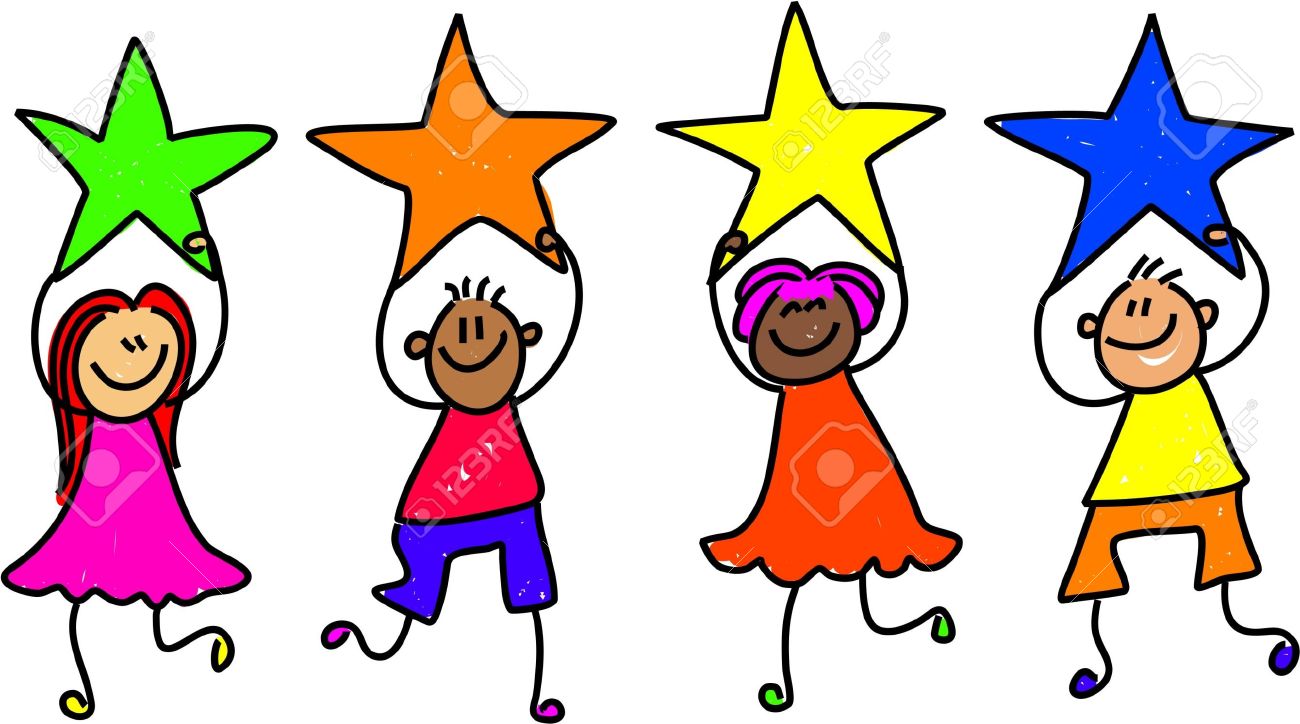 Homework is issued on a Monday and reviewed the following Monday. This allows for greater flexibility for parent and child.
Homework
Homework should take no longer than 15 minutes per day for children in Primary 1.
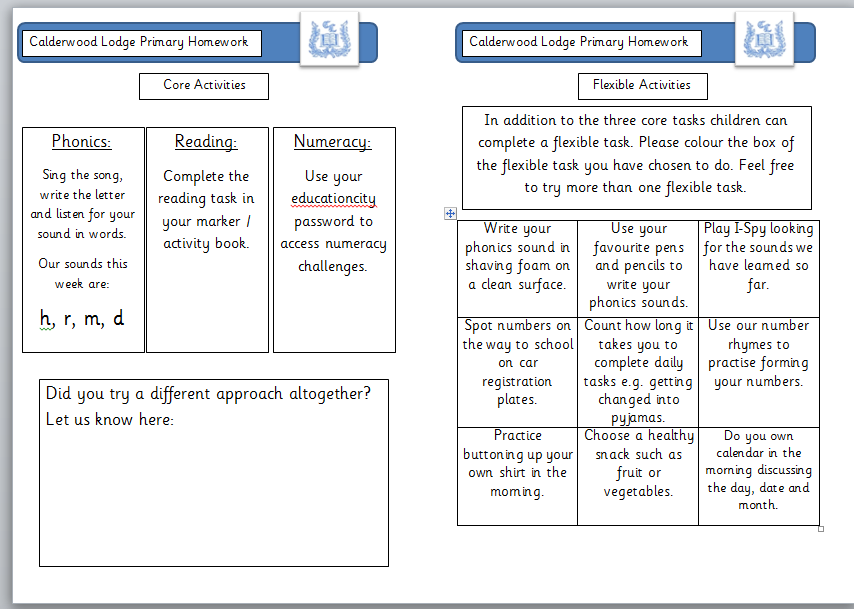 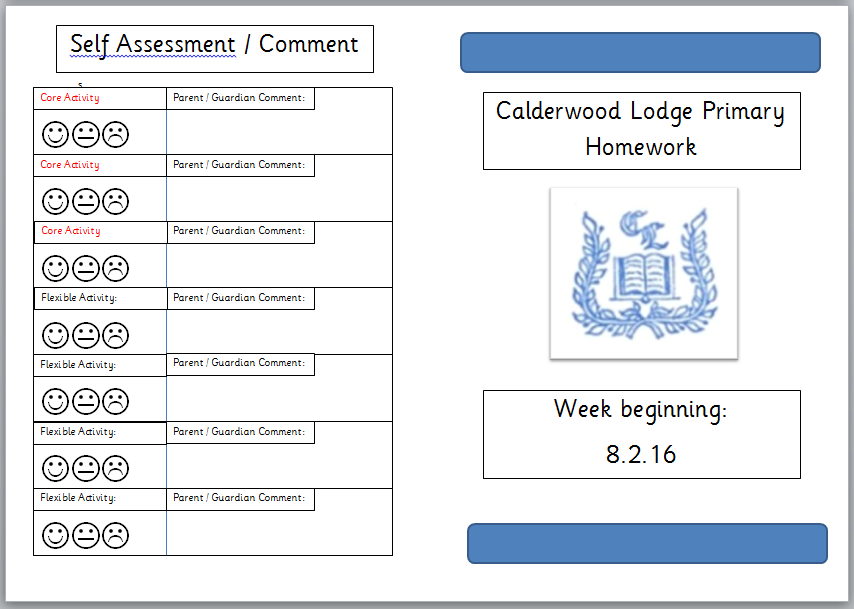 Flexible Tasks:
Grid changes monthly
Choice and Flexibility
Active and Multisensory
Core Tasks:
Guided Reading
Phonics
Numeracy and Mathematics
Feedback is more than marking. 
The self assessment and parent comment grid will be reviewed on a Monday.
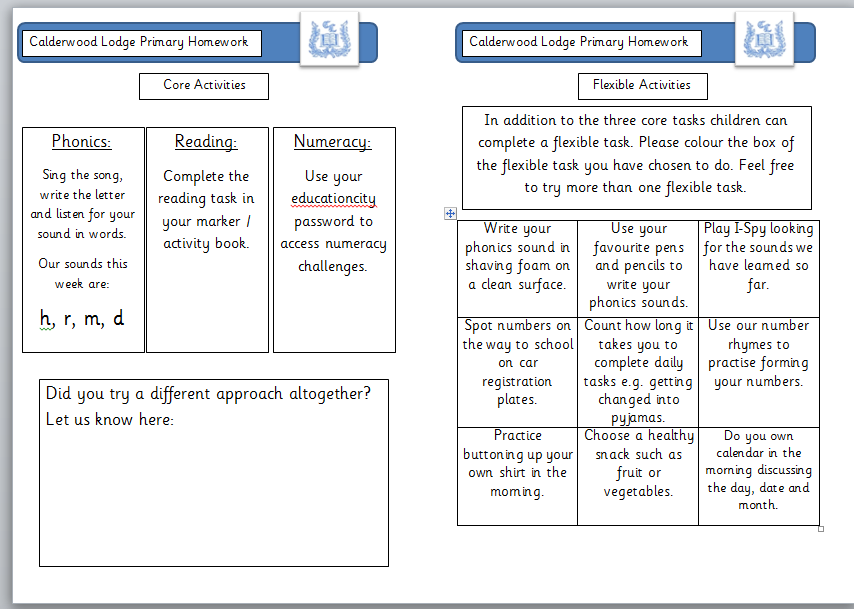 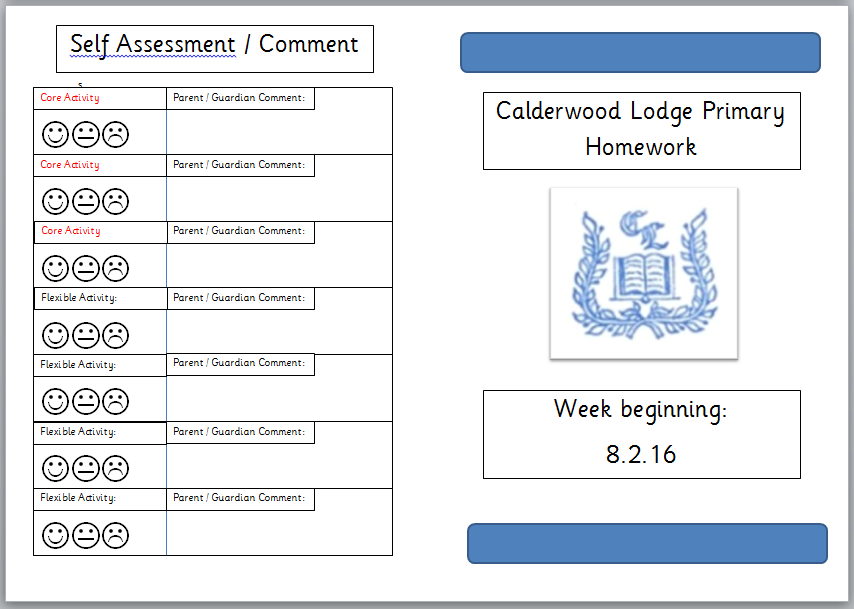 Jolly Phonics
Homework is issued on a Monday and reviewed the following Monday. This allows for greater flexibility for parent and child.
Blending is the process of saying the individual sounds in a word and then running them together to make the word.


Some words in English have an irregular spelling and cannot be read by blending, such as said, was and one .   Unfortunately, many of these are   common words. The irregular   parts have to be remembered.   These are called the   ‘tricky words’.


Rhyming games, poems and the Jolly Songs also help tune the ears to the sounds in words
The five basic skills for reading and writing are: 
Learning the letter sounds 
Learning letter formation
 Blending
 Identifying sounds in words 
Spelling the tricky word

In Jolly Phonics the 42 main sounds of English are taught, not just the alphabet.

Children should learn each letter by its sound, not its name. For example, the letter a should be called a (as in a nt) not ai (as in ai m). Similarly, the letter n should be nn (as in n et), not en . This will help in blending.
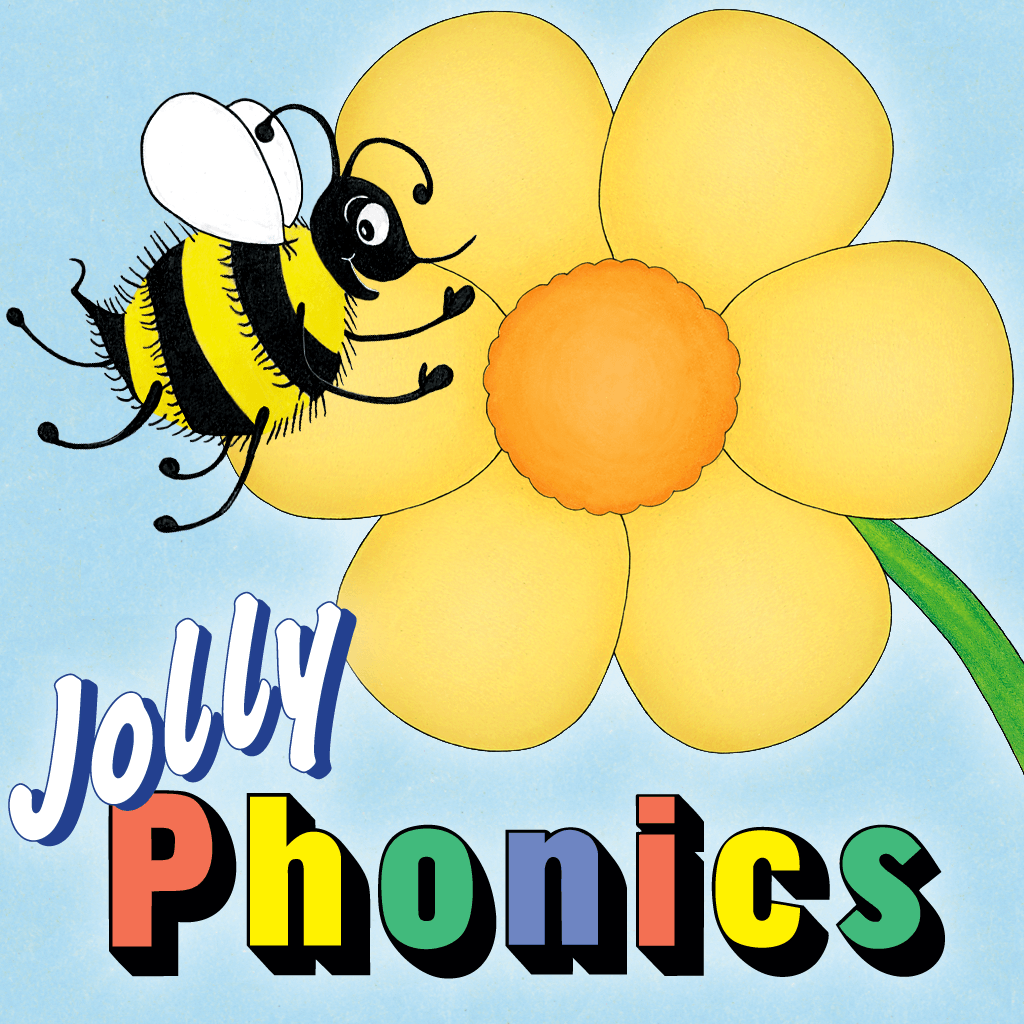 Feedback is more than marking. 
The self assessment and parent comment grid will be reviewed on a Monday.
https://www.youtube.com/watch?v=IldcJdPArnM
Developing Reading
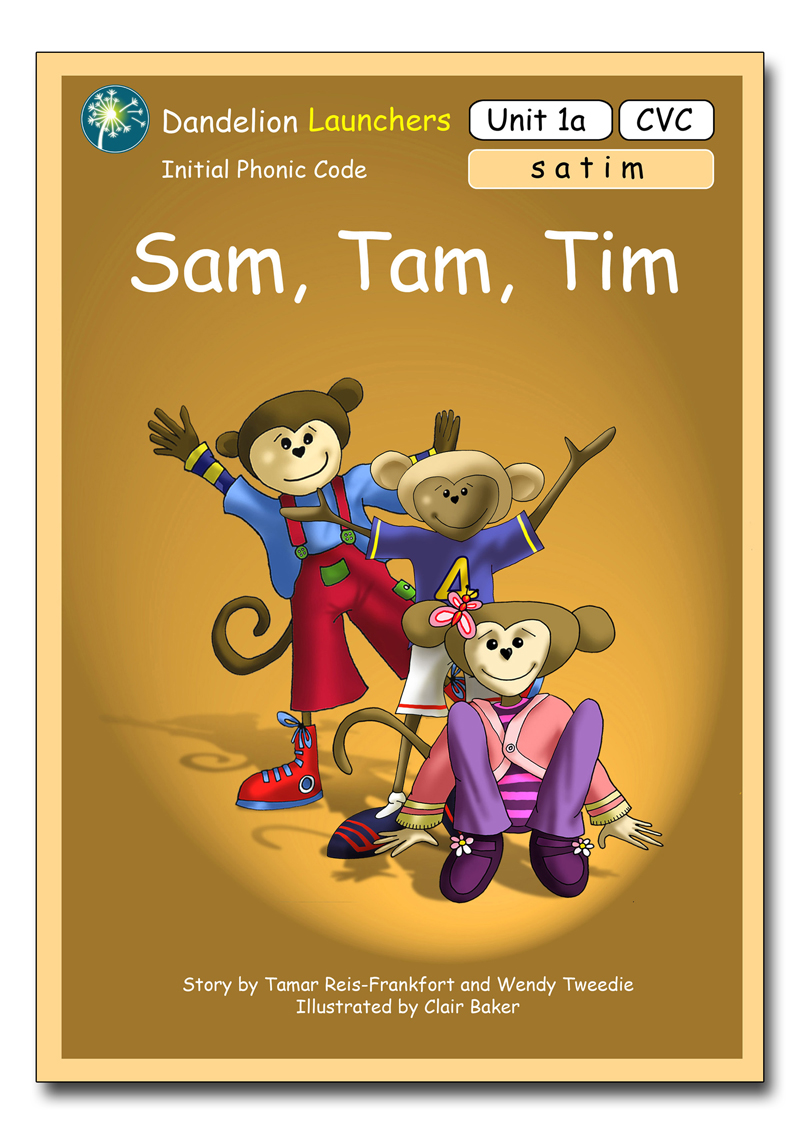 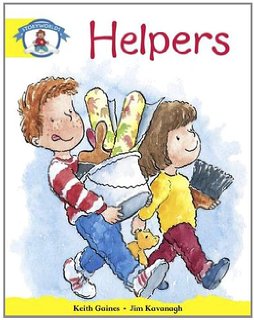 A variety of texts are used to support your child’s reading development. 

Guided Reading sessions in class will take place three times a week with an unfamiliar text. 

A reading book will come home on a Monday. This may be swapped with another text on a Wednesday dependent on level of text.
Time for Coffee!
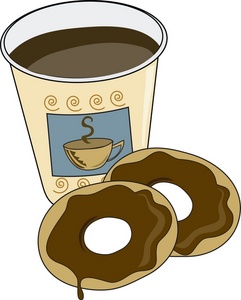